St Mary’s
Reading Canon 
Curriculum Pathway
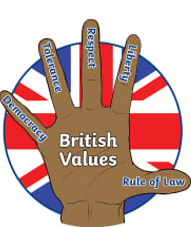 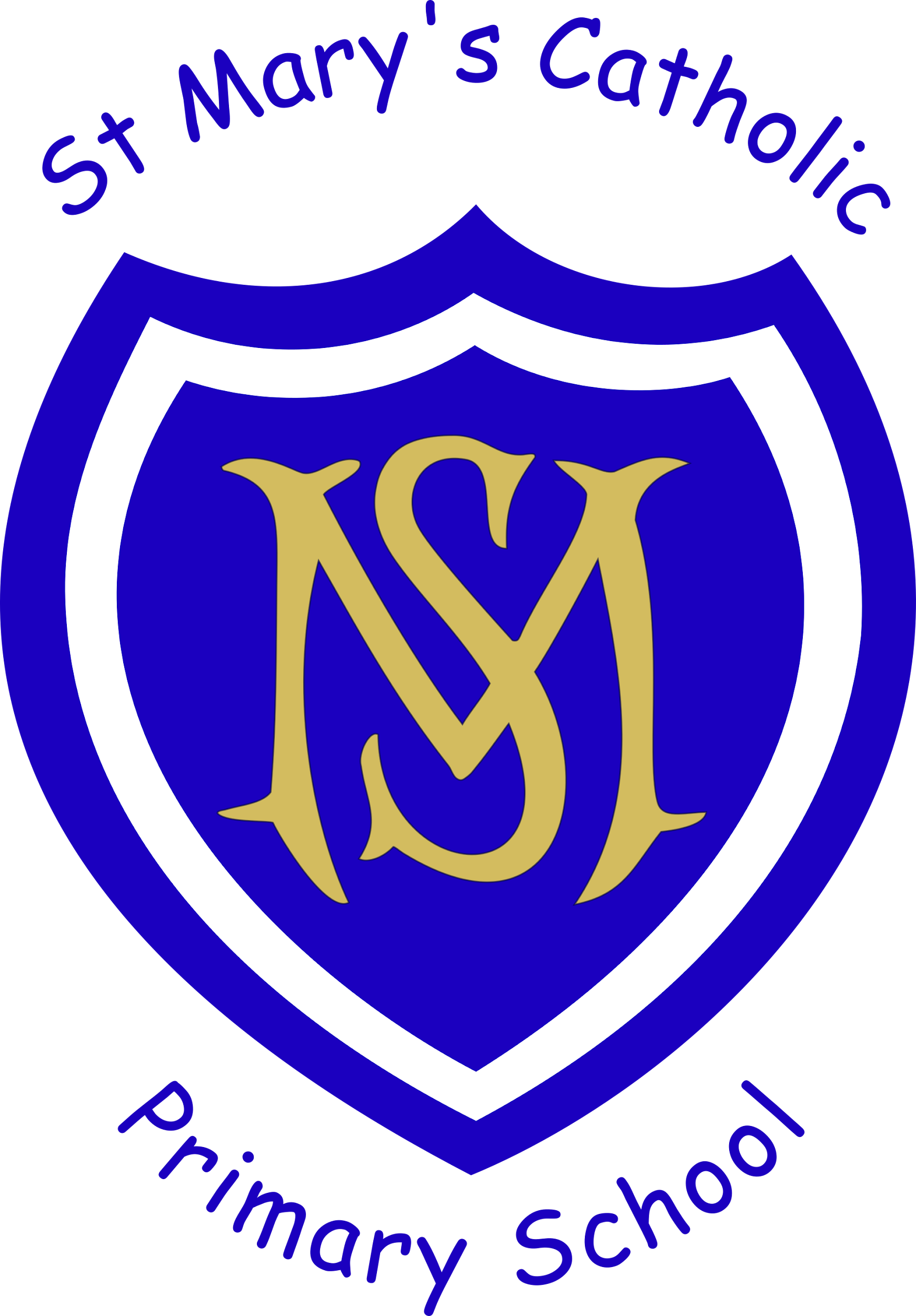 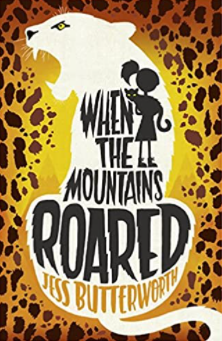 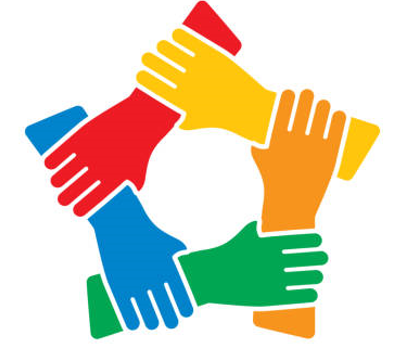 Link to St Aidan’s & St Anthony’s  Reading Canon  - https://www.staidanscatholicacademy.co.uk/literacy-strategy-2021-22/st-aidans-bookshelf-2/

https://st-anthonys-academy.com/reading/reading-canon/
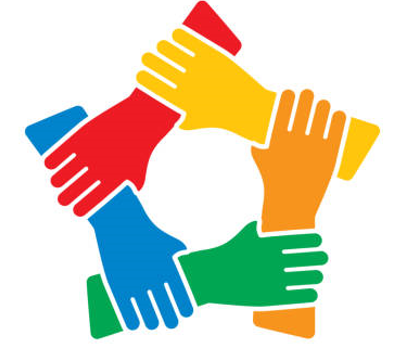 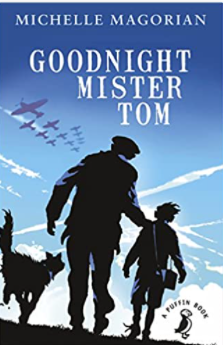 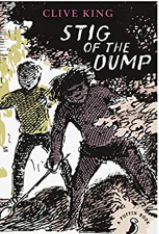 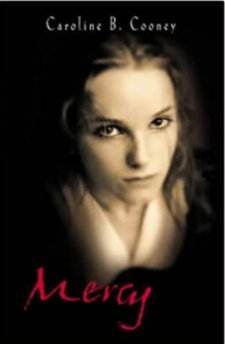 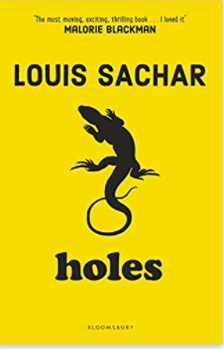 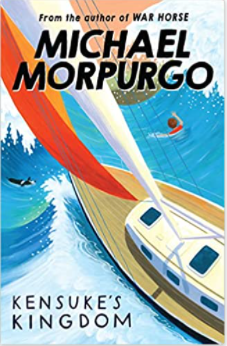 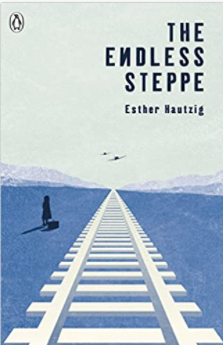 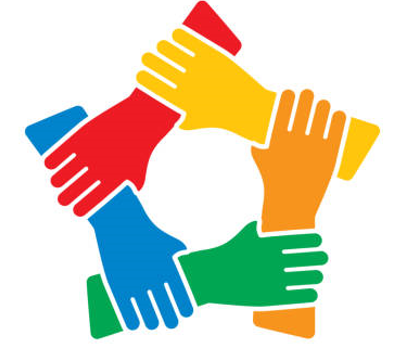 Year 6
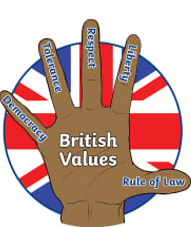 Secondary School
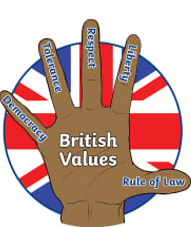 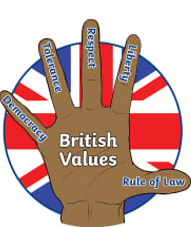 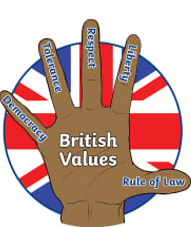 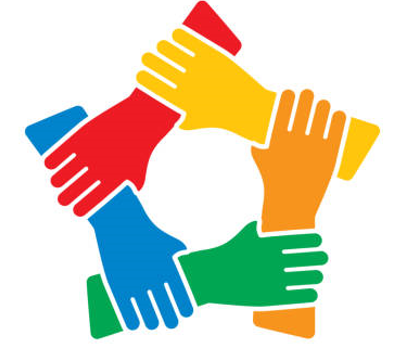 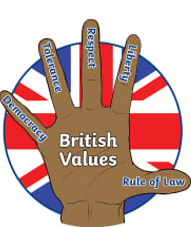 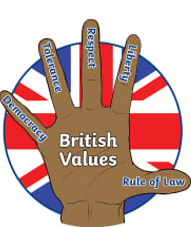 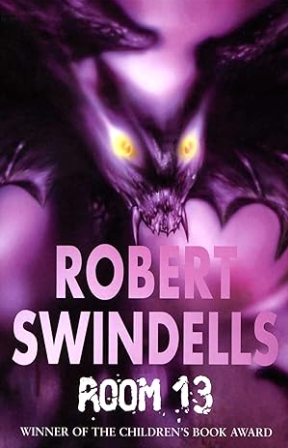 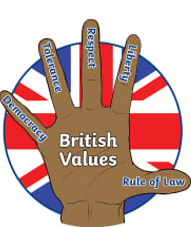 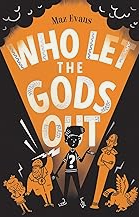 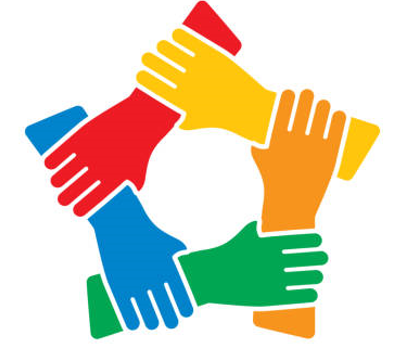 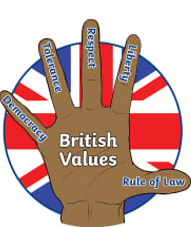 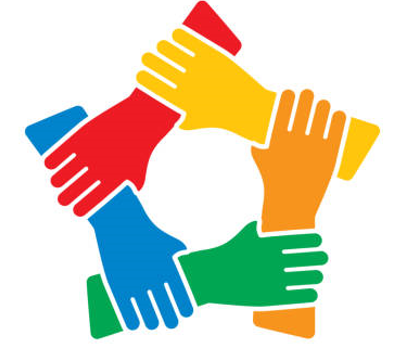 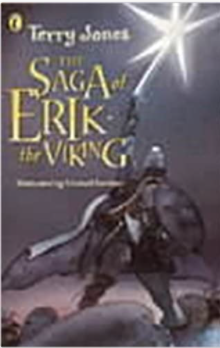 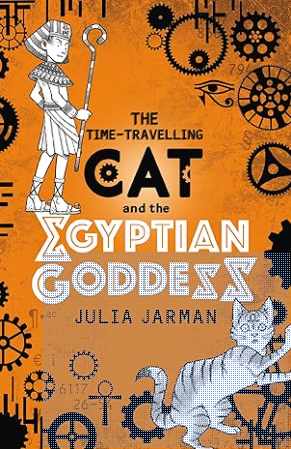 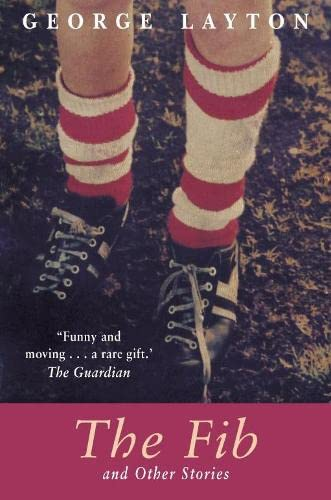 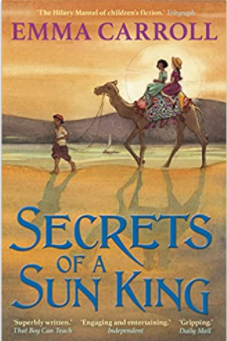 Year 5
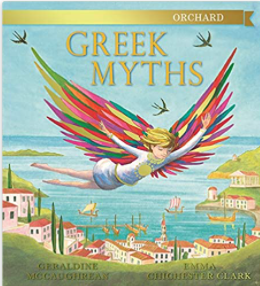 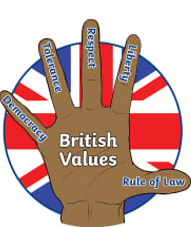 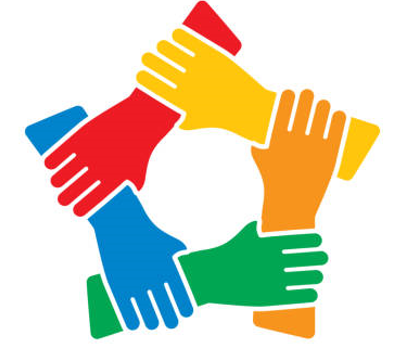 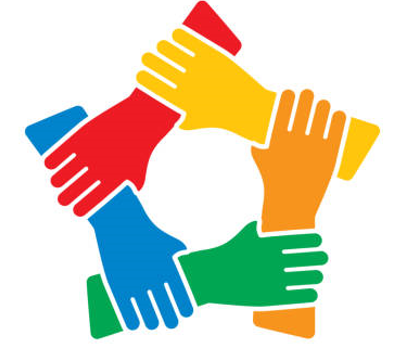 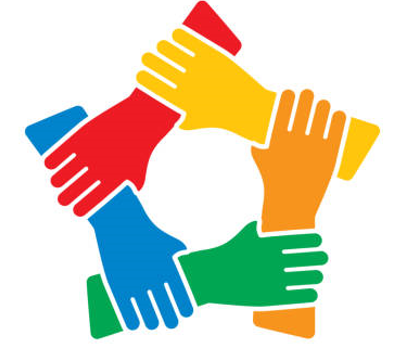 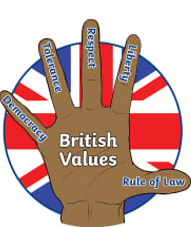 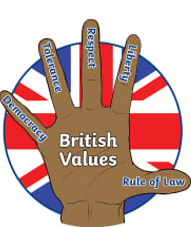 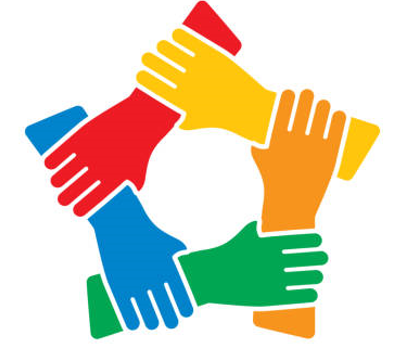 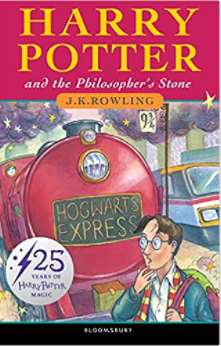 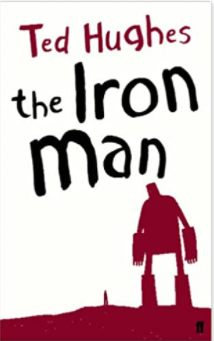 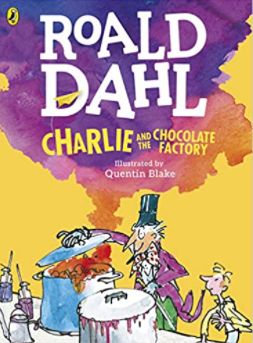 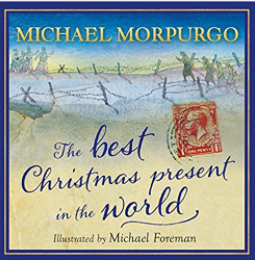 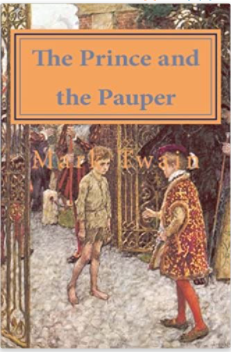 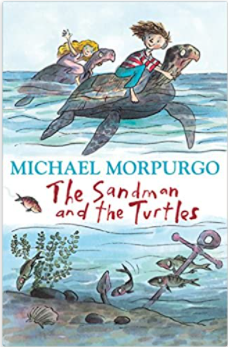 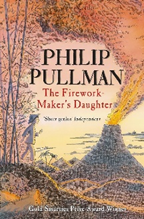 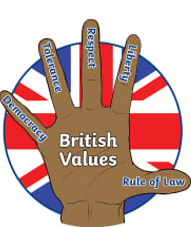 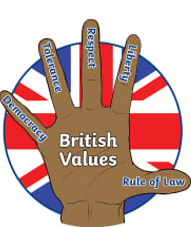 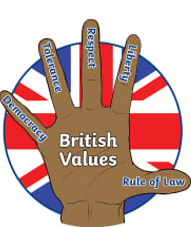 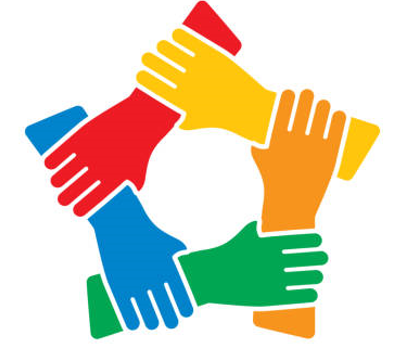 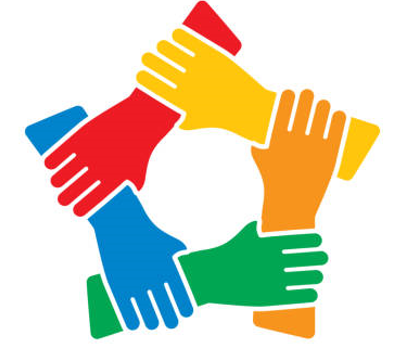 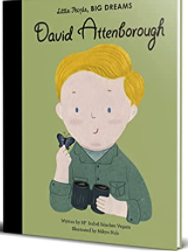 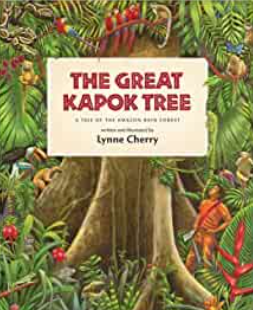 Year 4
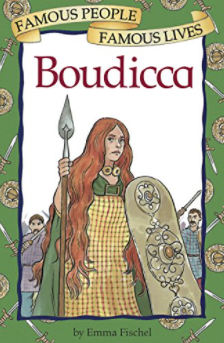 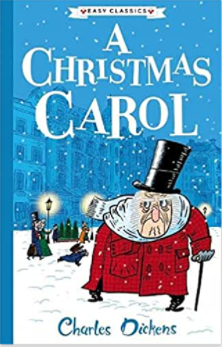 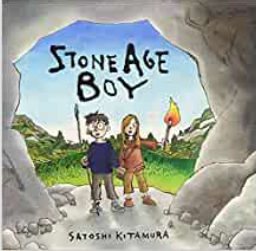 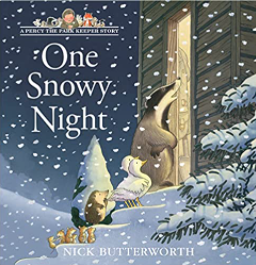 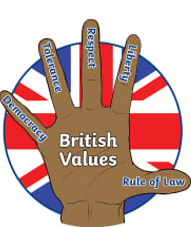 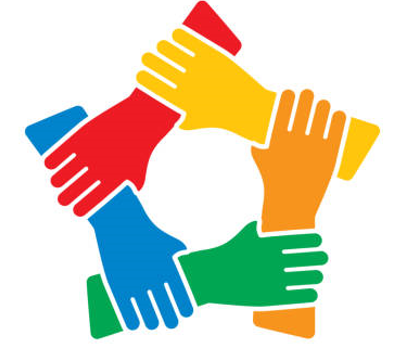 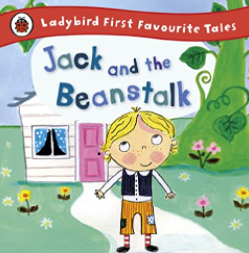 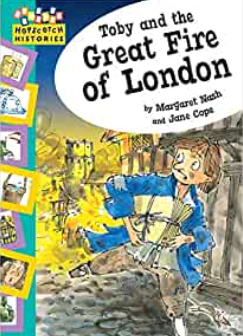 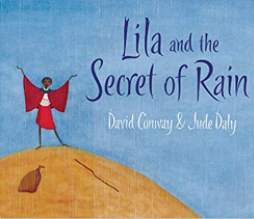 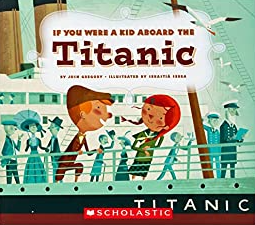 Year 3
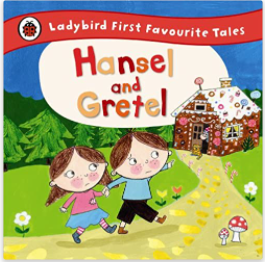 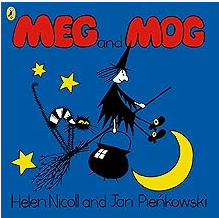 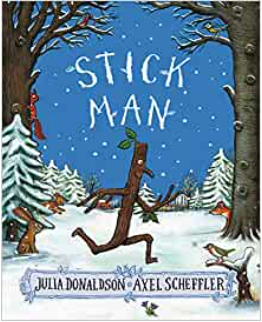 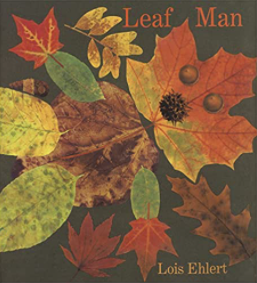 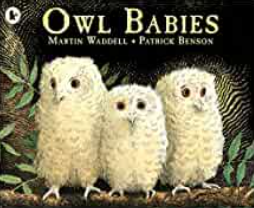 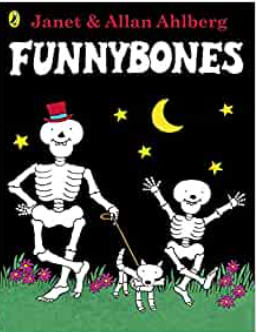 Year 2
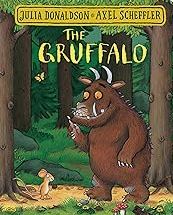 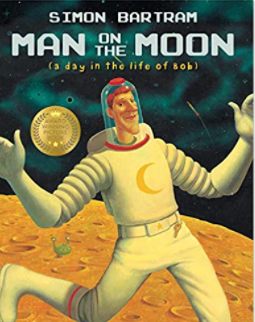 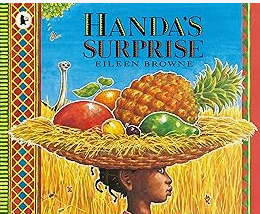 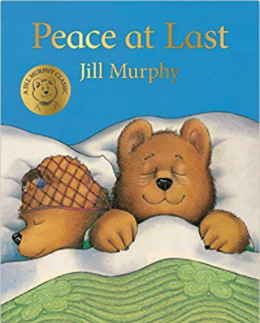 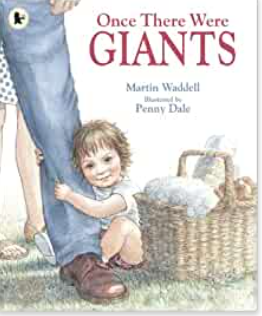 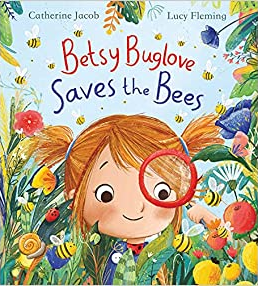 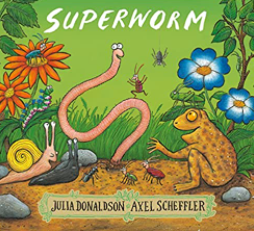 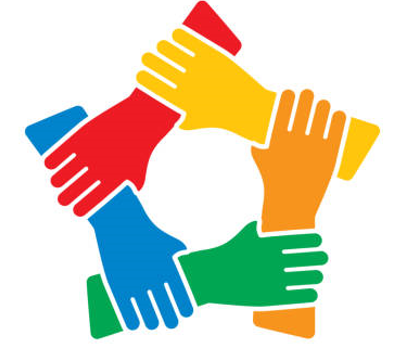 Year 1
EYFS
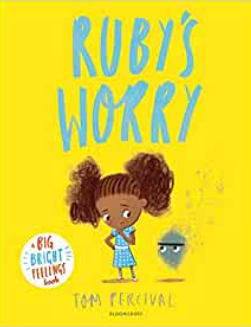 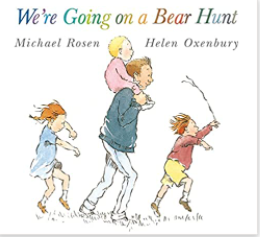 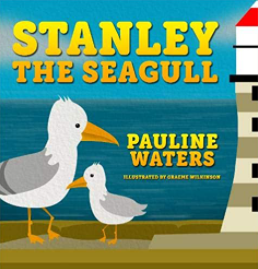 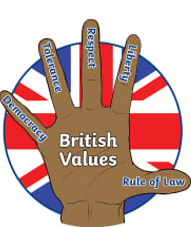 British Values
EYFS & KS1 additional reading books
https://www.booksfortopics.com/booklists/topics/eyfs-topics/
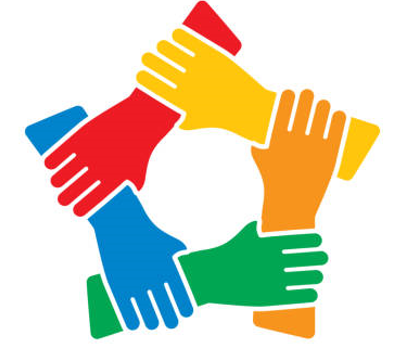 Diversity and Inclusion
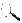